Lesson Outcomes
2.1.3 Be able to identify differentiate between types of error in programs
2.1.4 Be able to interpret error messages and identify, locate and fix errors in a program.
2.1.7 Be able to make effective use of tools offered in an integrated development environment [watcher, break points, single step, step throughs]


What causes error messages 
All of should be able to recall different error types
All of you should be able to recall error messages in python
All of you should be able to use a trace table
All of you should be able to use a debugger software
Quick recap – Error handling keywords
Syntax
Run time
Logic
Trace Table
A technique used to test algorithms to see if any logic errors occur when the algorithm is processed.
Testing for logic errors
Example 1
Are you happy with this function?
for next in range(1,10,2):
	number1 = next
	number2 = next * next
	number3 = next / 2
Example 1
for next in range(1,10,2):
	number1 = next
	number2 = next * next
	number3 = next / 2
Example 2
A = 3
B = 3
For C = 1 to 4
B = B*C
A = A+C
Next C
Example 2
(Psueudocode)

A = 3
B = 3
For C = 1 to 4
B = B*C
A = A+C
Next C
Example 3
Example 3
Break....
Which is the odd one out?

Type Error
Runtime
NameError
Variableinterupt
ZeroDivisionError
KeyBoardInterrupt
Typeinputerror
Bugs can be hard to find...
Constant
Assignment
Data
System
Information
Array / list
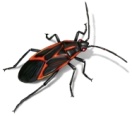 Variable
Algorithm
Boolean
Data structure
Pseudocode
Object Orientated Programming
Integer
Binary
Identifier
Real / Float
[Speaker Notes: Find it...]
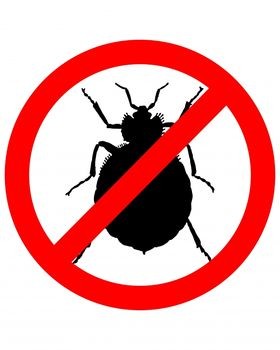 “Debug tools” or “Debugger”
Single step
(where the program is executed one statement at a time – performs a ‘step through’
Setbreak points
(Positions in the program when its halted and variables can be checked to locate logic errors)
Watchers
(Allow a programmer to watch for certain events such as variables changing)
Debugger in Python
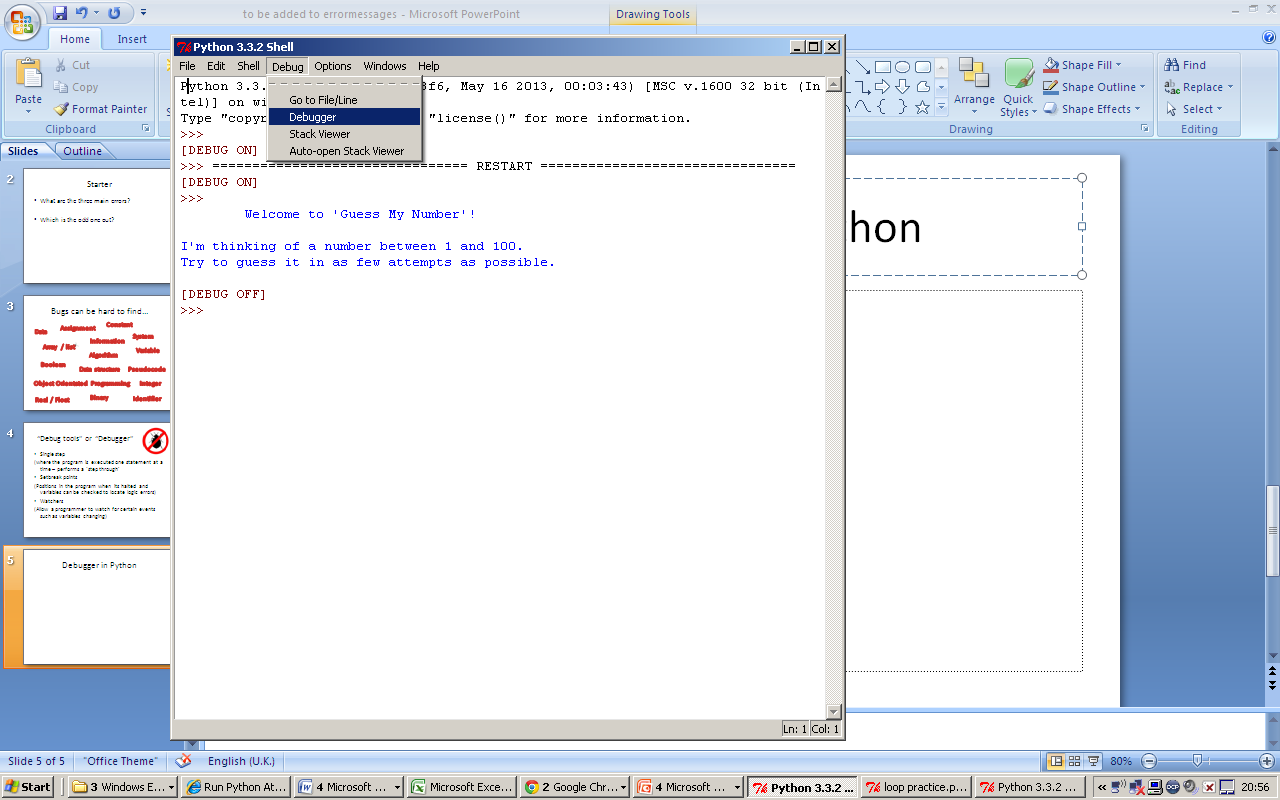 The best way to learn about it...is to use it. Your task: Over to you...
Take some of your programs and use the debugger (rock, paper, scissors game?)

Then take an old program you have made (sabotage it and look at how it might pick it up)
Homework
For next lesson (Tuesday)